Exploratory Scenario Planning in the Long Range Transportation Planning Process: The Atlanta Region’s Analysis Experience
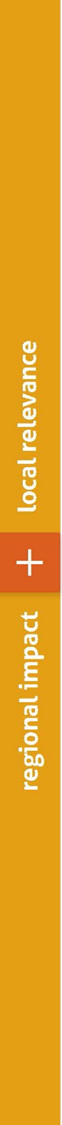 17th TRB Transportation Planning Application 
June 2019
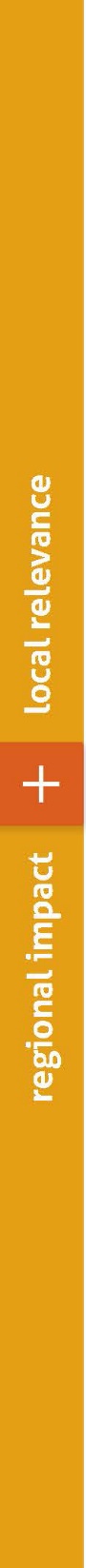 The Atlanta Region’s Historic Growth Patterns and Low Transit Use Creates Unique Challenges
2nd Largest Geographic Urban Area in the Nation (in square miles); Lower-density in Nature

Rapid Growth Brings 90,000 New Residents Per Year (2017)

Most Residents Travel Outside of Their Home Communities to Work

Limited Transit Options Place an Overreliance on Driving Alone
2
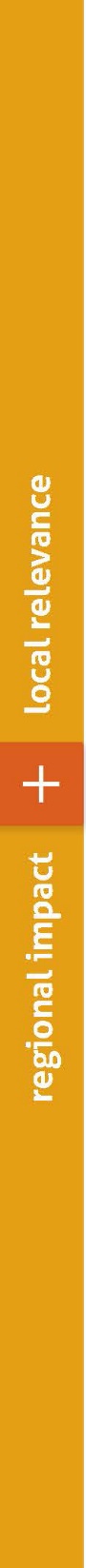 Since 1950 the Atlanta Region has Expanded Faster than Any Large Area in the Nation
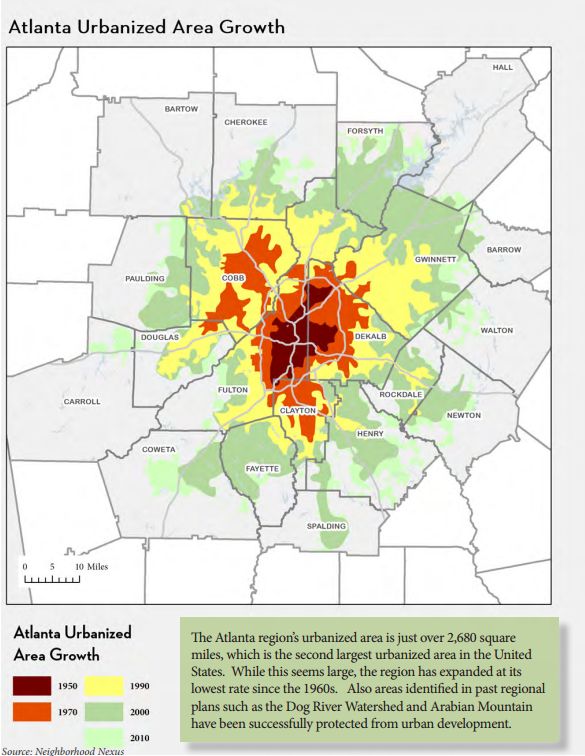 Region Today
5.6 million people
2.9 million jobs
Region 2040
1950
8.1 million people
4.0 million jobs
1970
1990
2000
2010
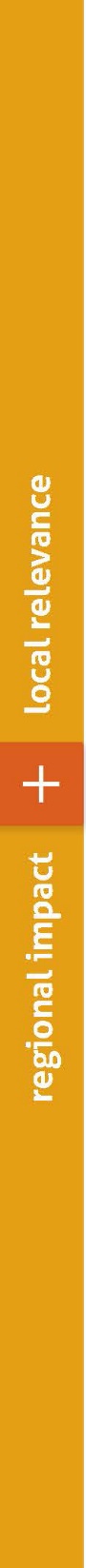 60% of Gwinnett County’s Employed Residents         (over 206,000) Work Outside of the County
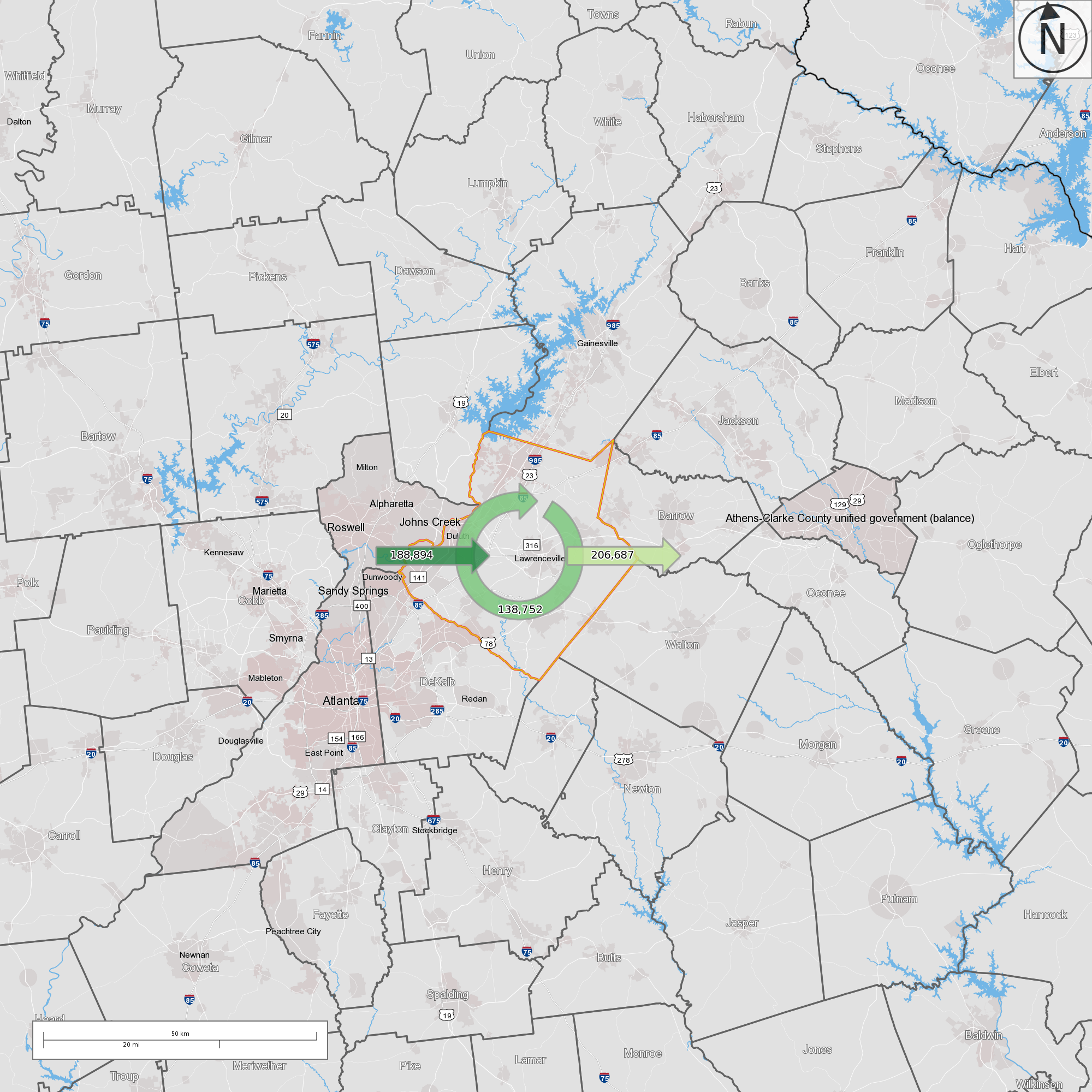 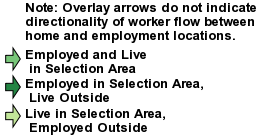 Source: US Census Bureau
There is no single path to “Win the Future”
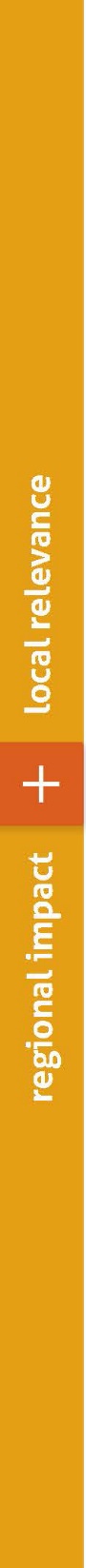 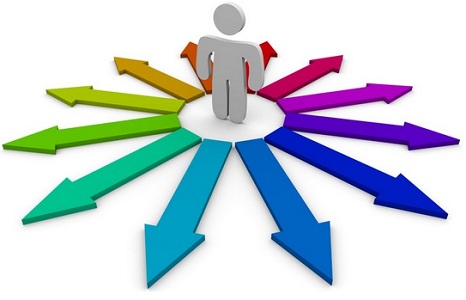 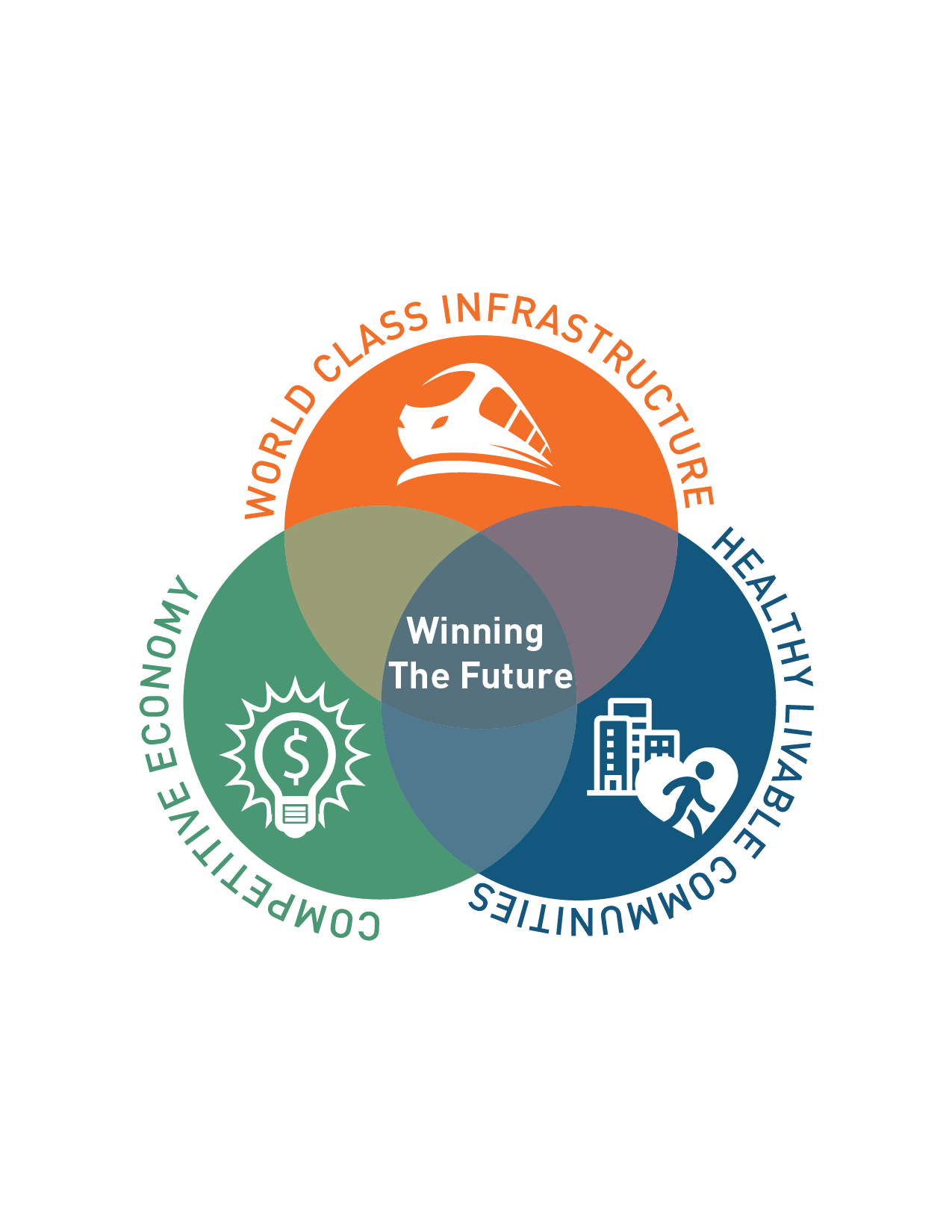 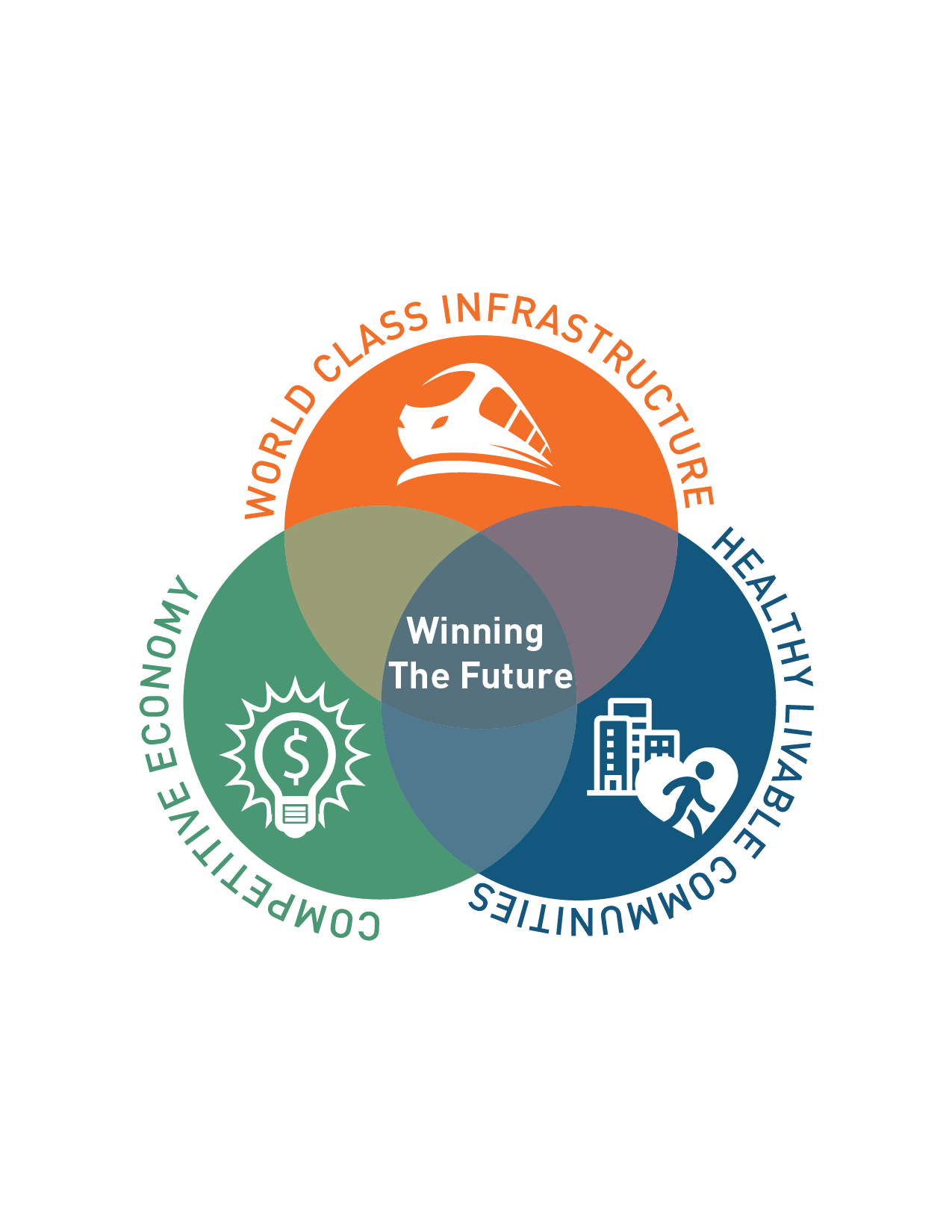 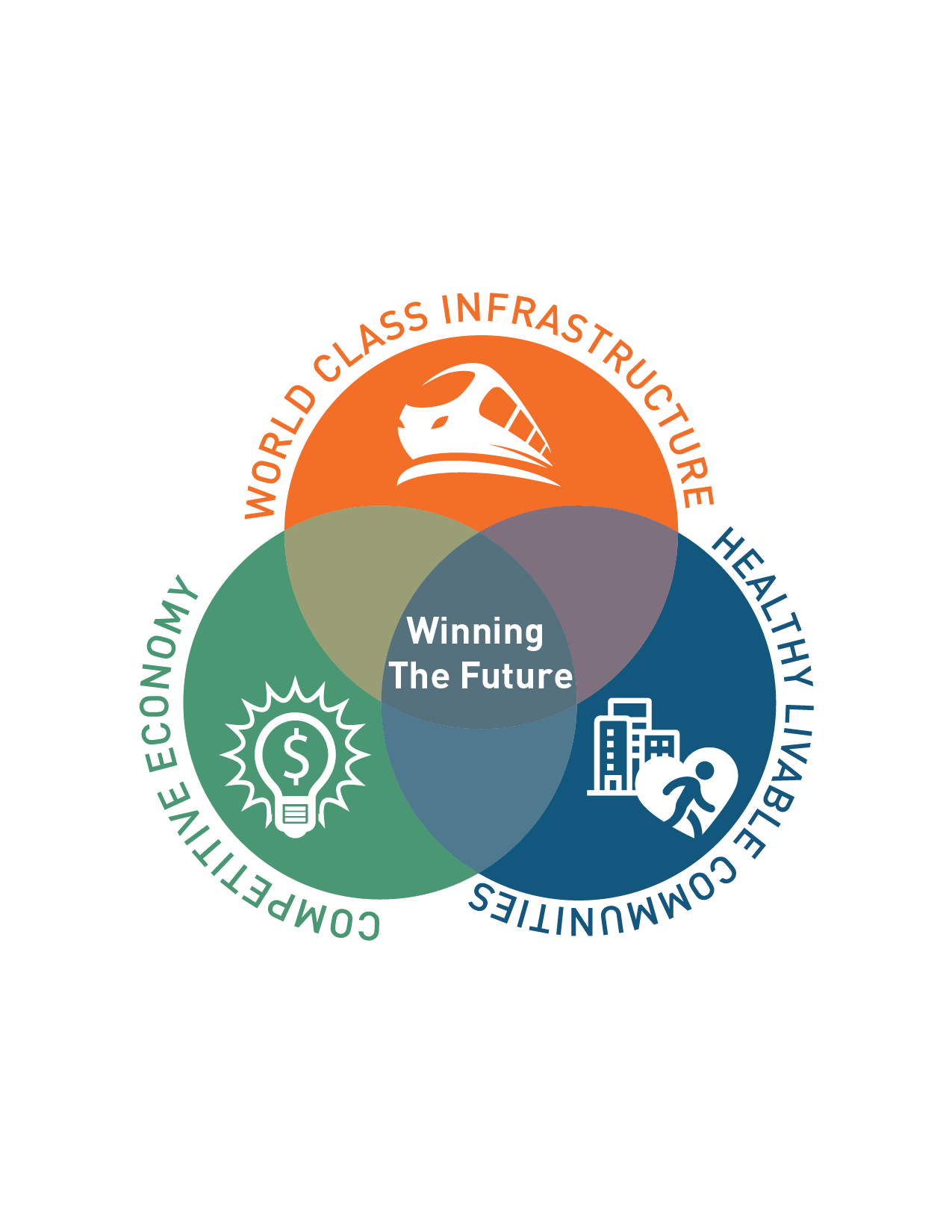 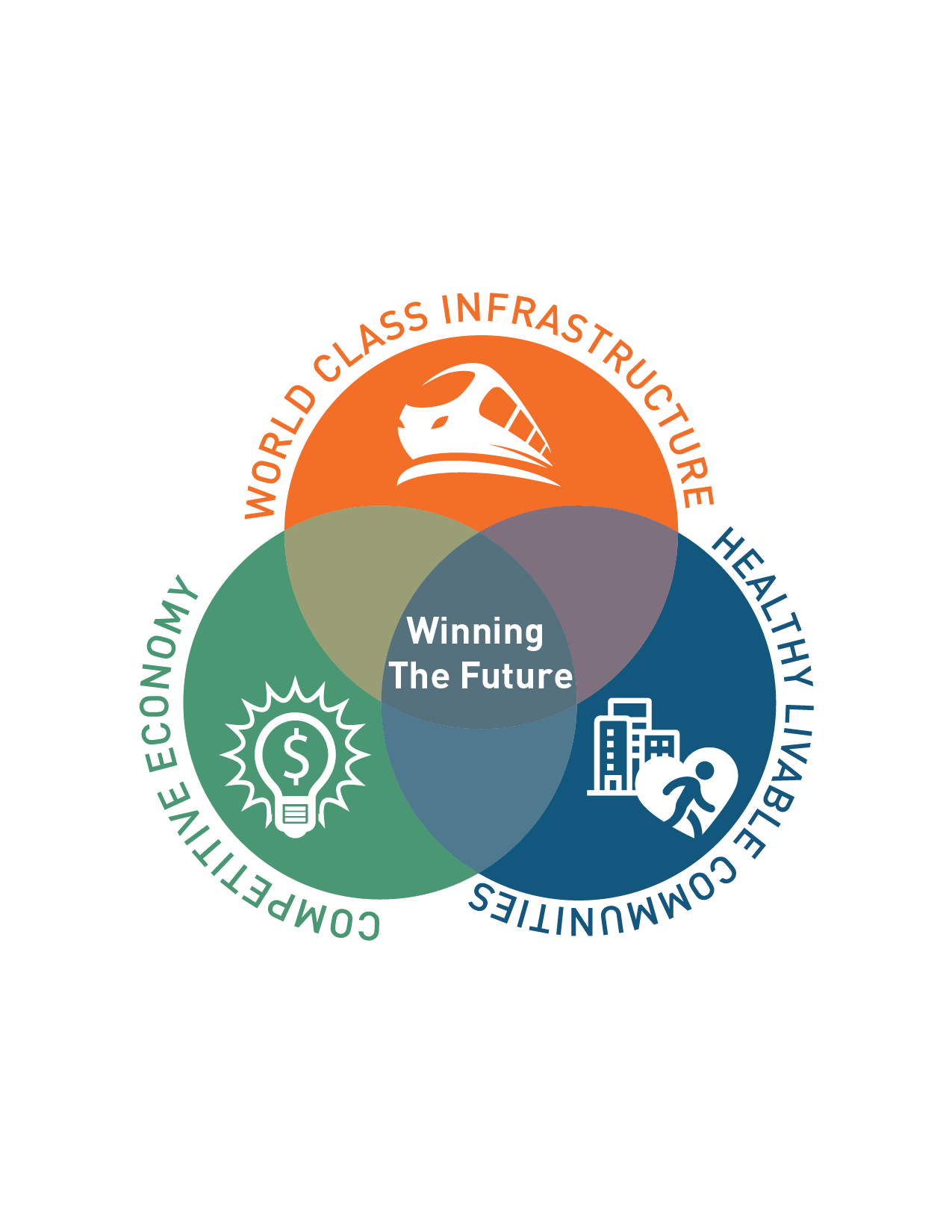 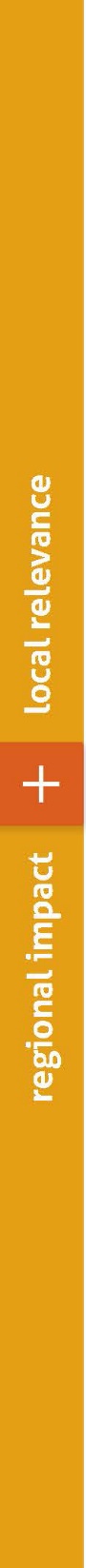 “Normative” scenario development process
SHIFTS IN LAND USES
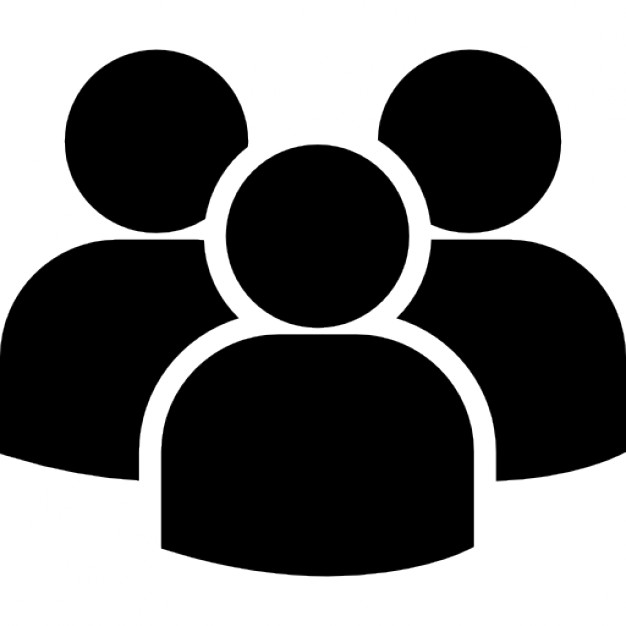 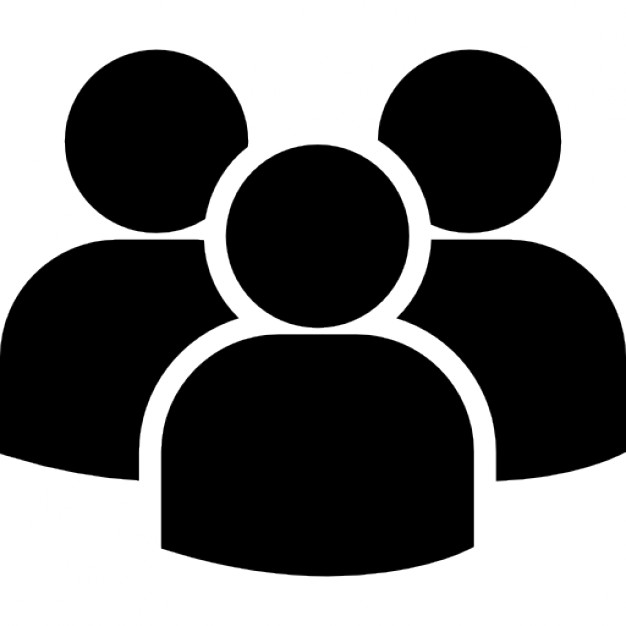 EXISTING
MODEL RESULTS
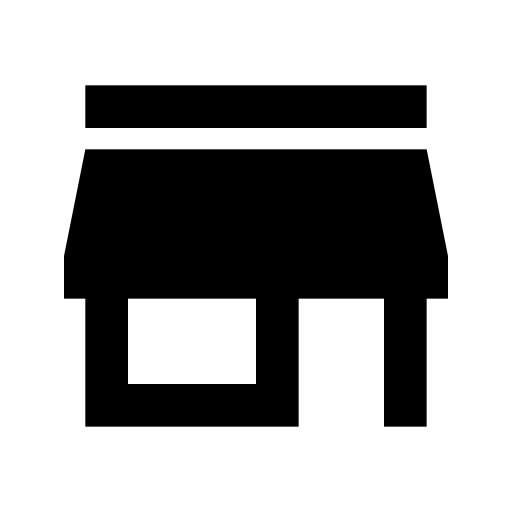 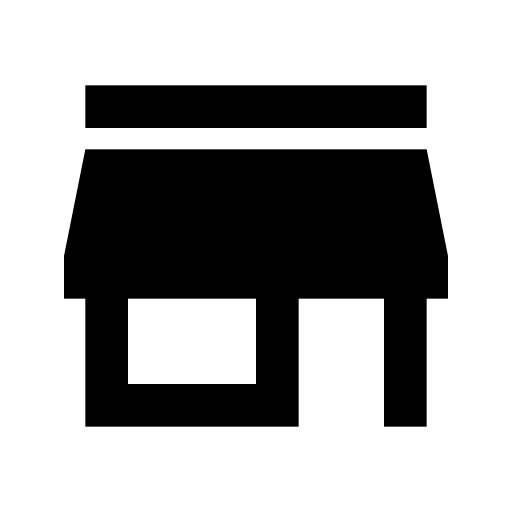 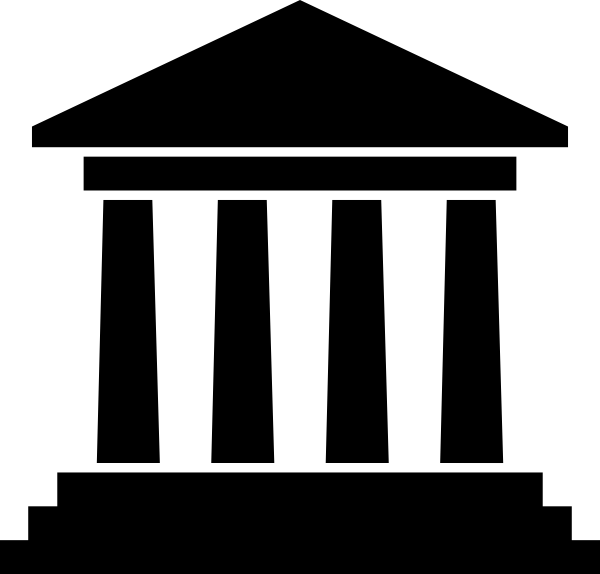 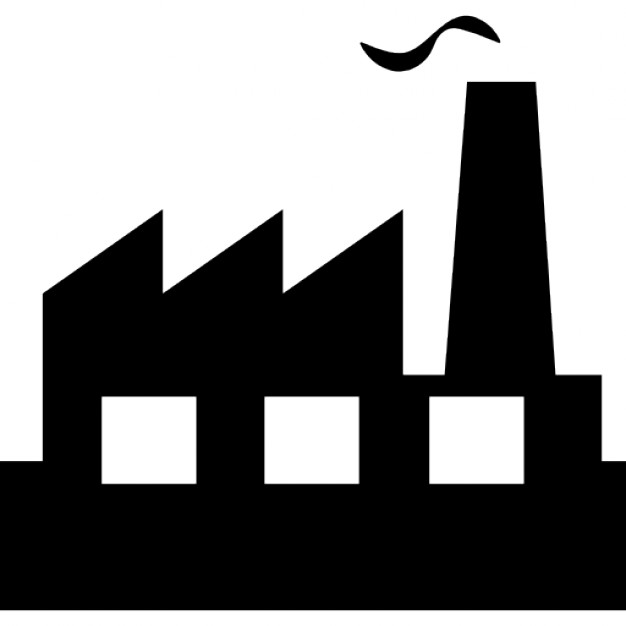 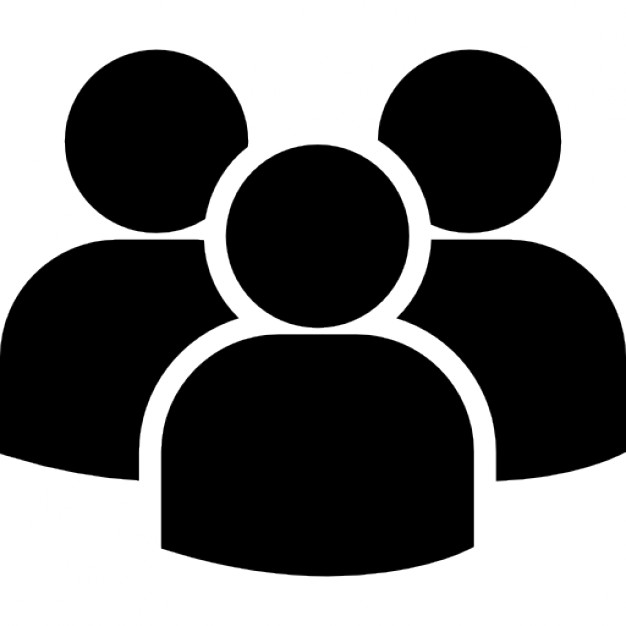 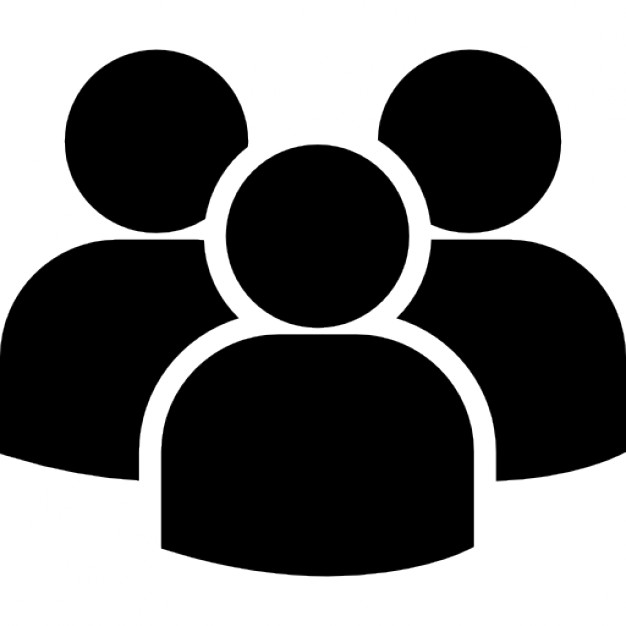 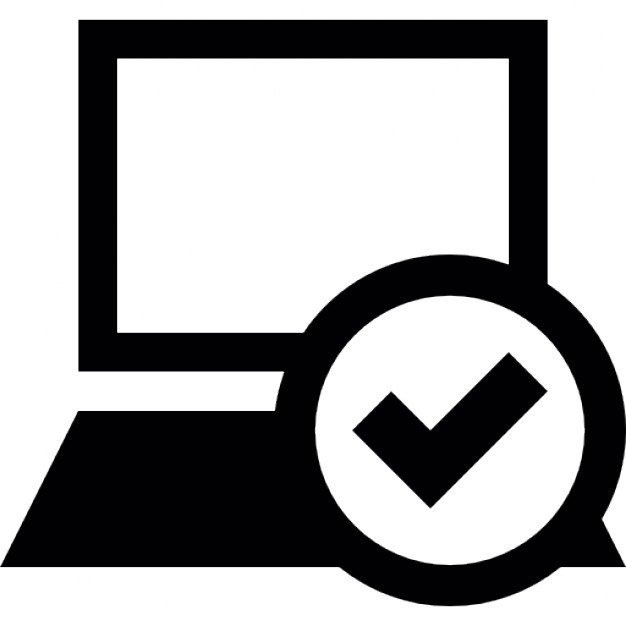 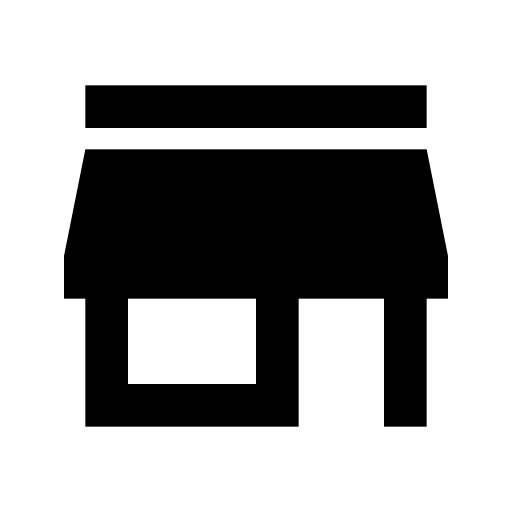 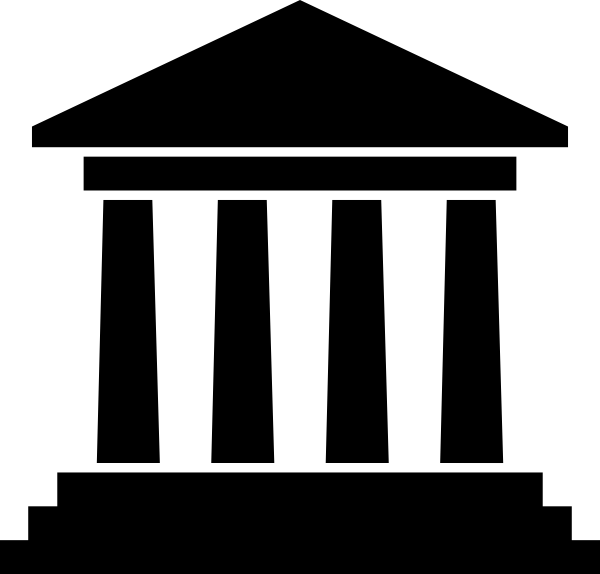 NEW TRANSPORTATION OPTIONS
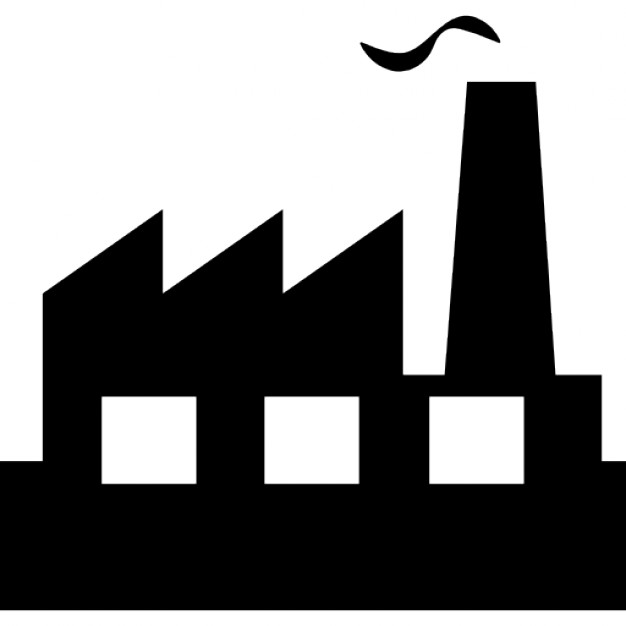 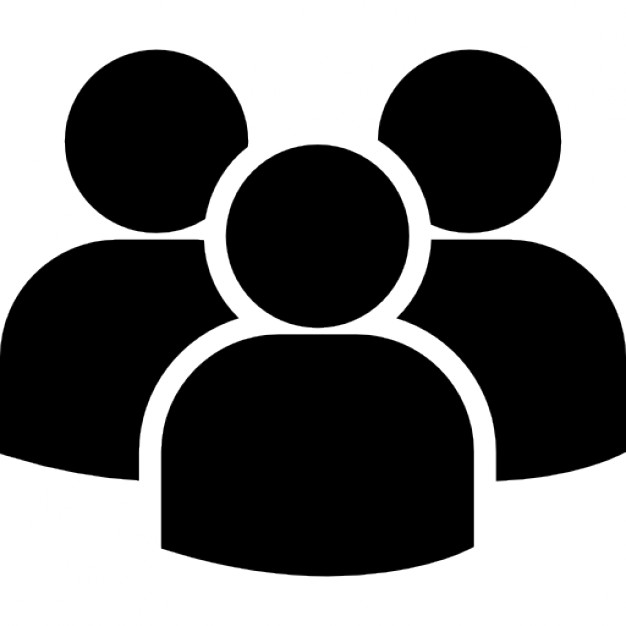 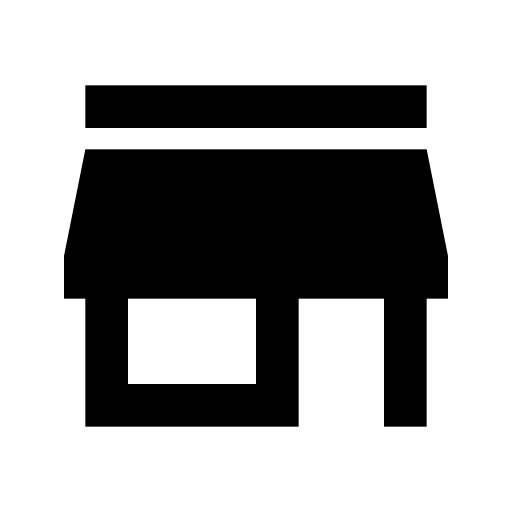 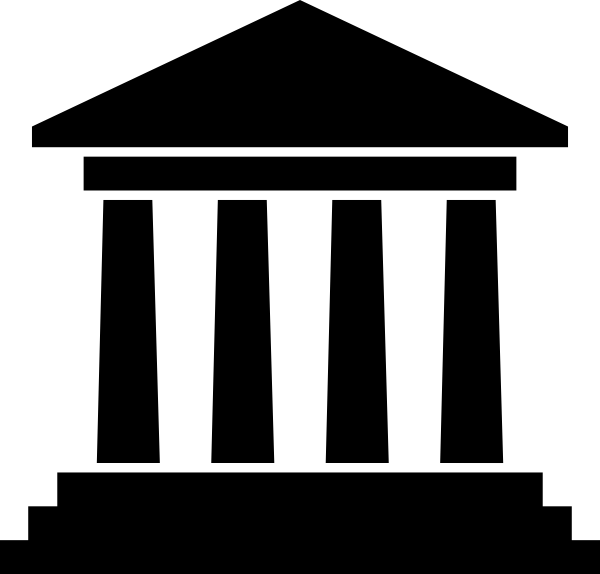 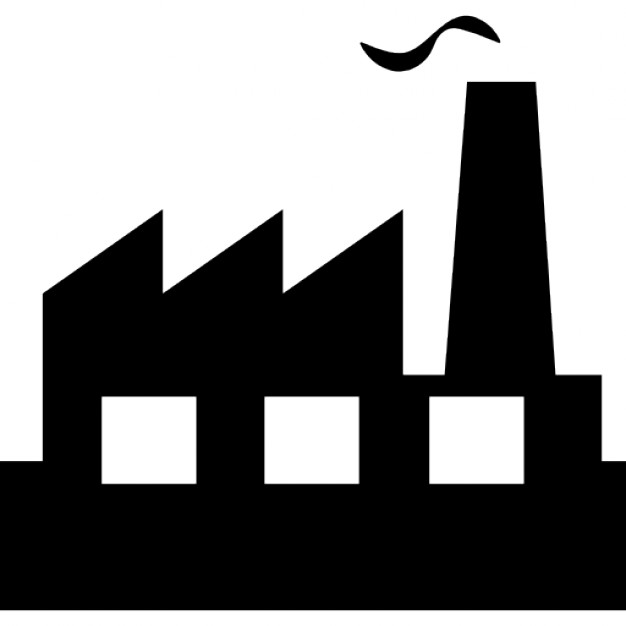 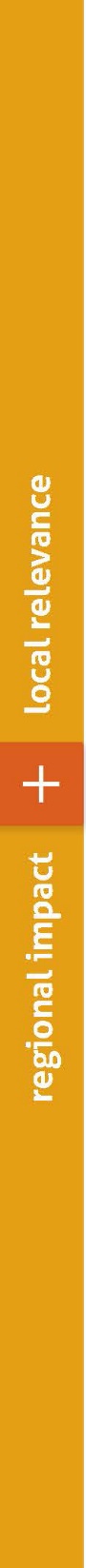 Many type of Travel Demand Models
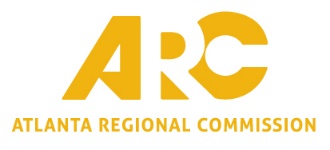 [Speaker Notes: There are many types of travel demand models. There is not one perfect model design. It has to be good for your purpose and needs. 
The most important element is how we understand and we use the tool wisely. 
My humble opinion, any model form is good as long as we understand the result and use that data well.]
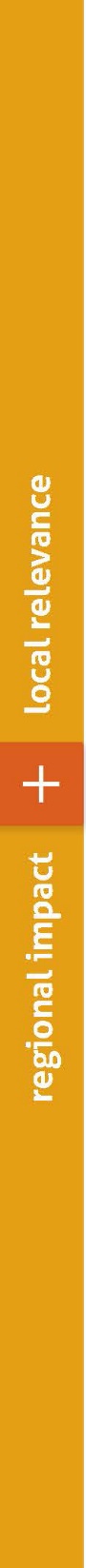 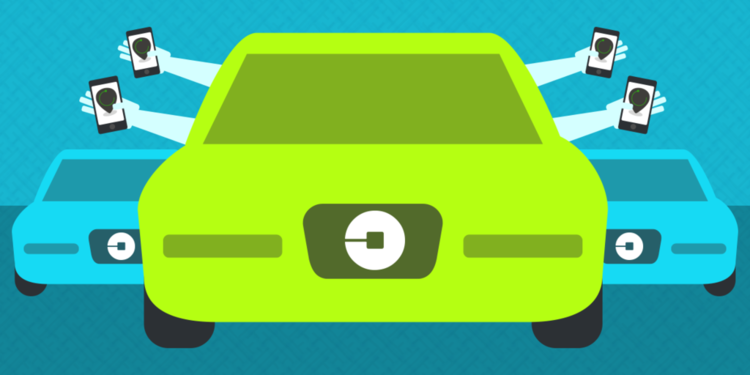 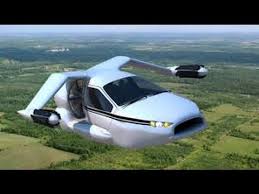 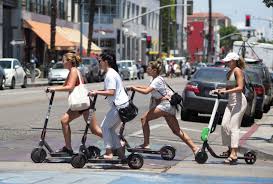 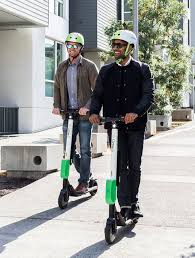 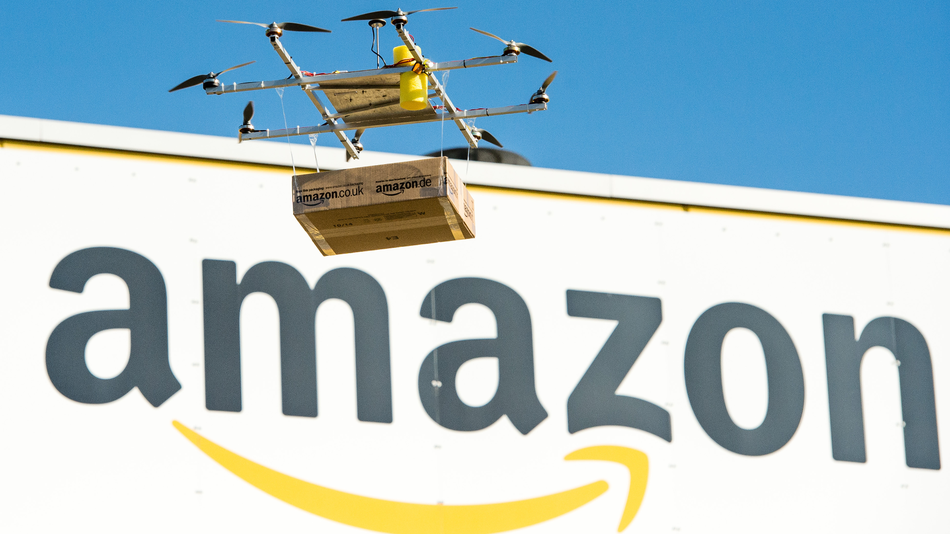 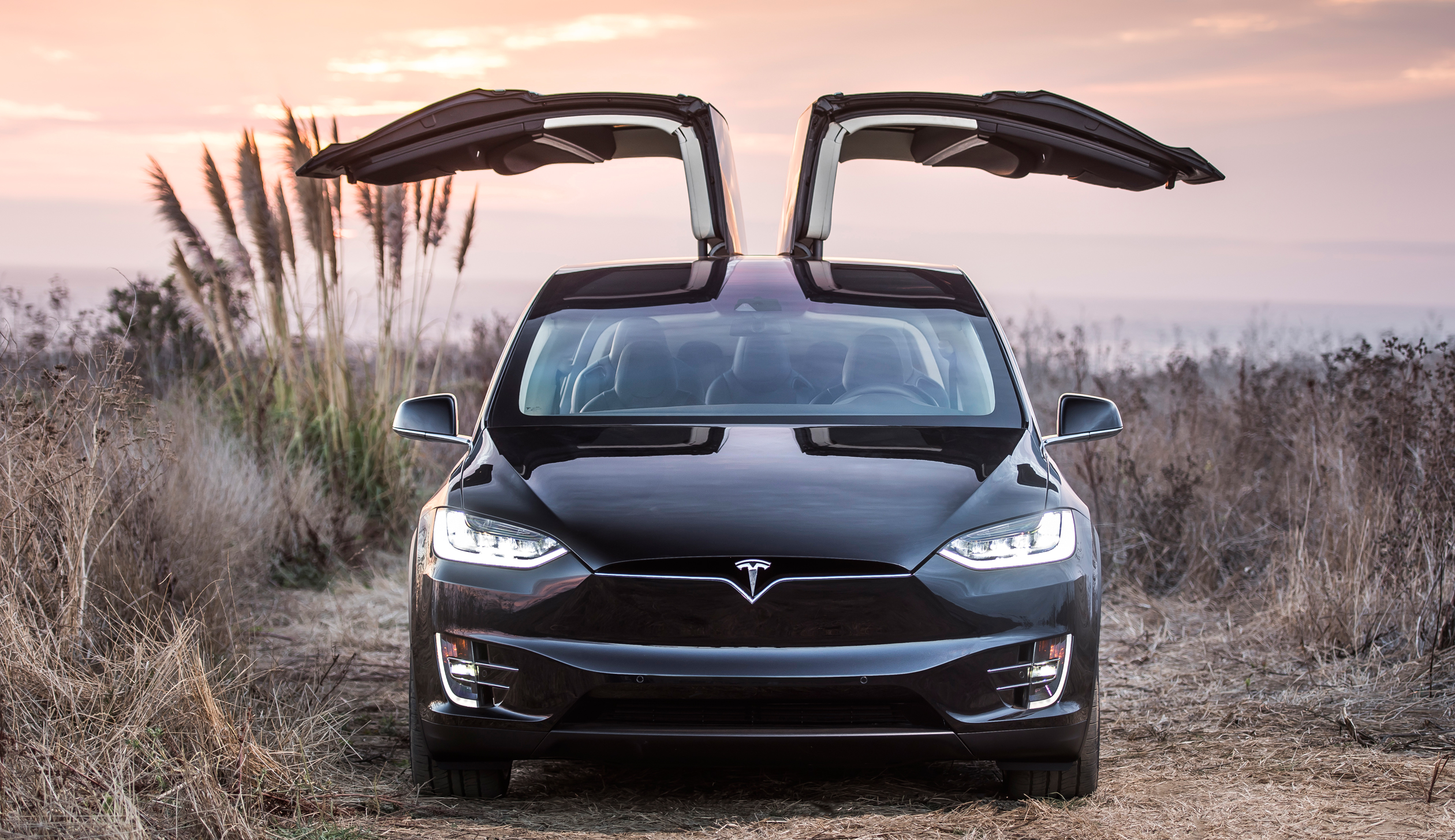 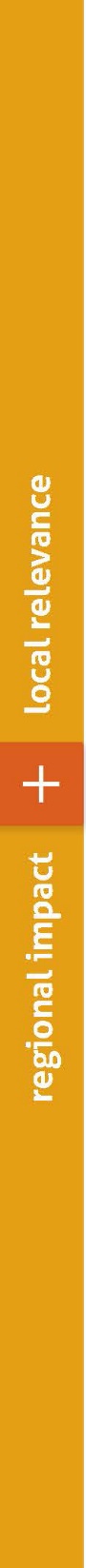 Exploratory Scenario Planning
Allows us to look at current and projected issues from multiple perspectives so our plans are dynamic and resilient.
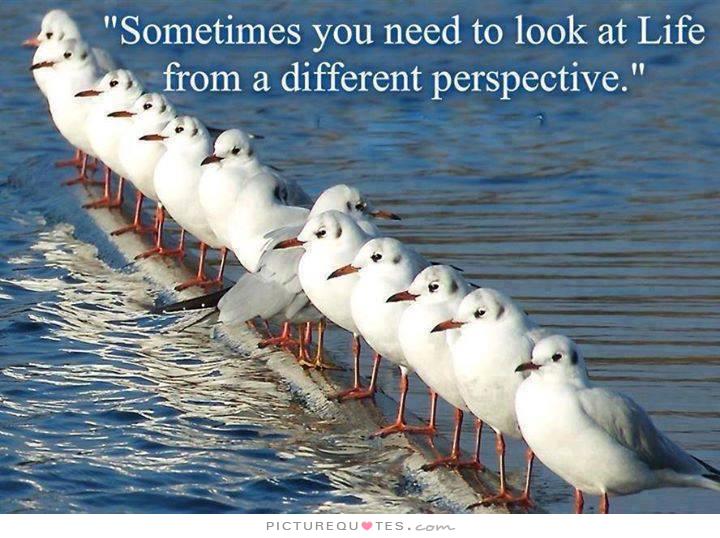 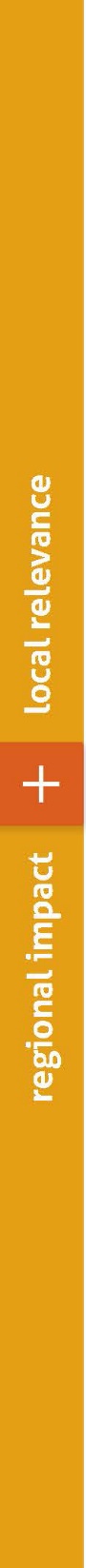 Key Drivers of Change for the Atlanta Region
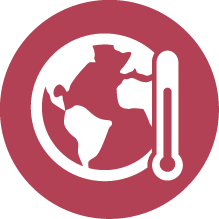 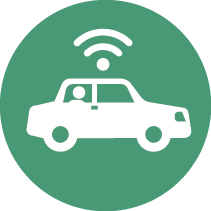 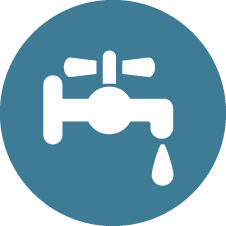 Climate Change Regulations
Autonomous Vehicles
Water Supply
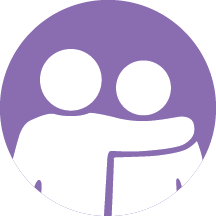 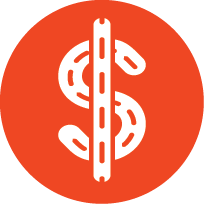 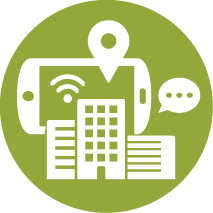 Intelligent Infrastructure/Technology
Transportation Finance Structure
Aging of the Population
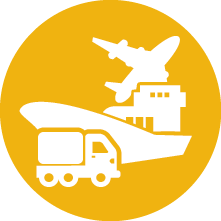 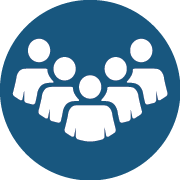 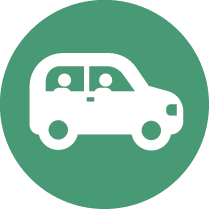 Spatial, Racial, and Economic Equity
Ridehailing/
Carsharing
Port Traffic
[Speaker Notes: These are the nine key drivers…]
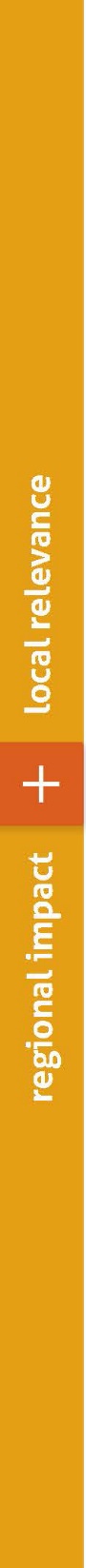 Identifying relationships between drivers is key to the development of alternate futures
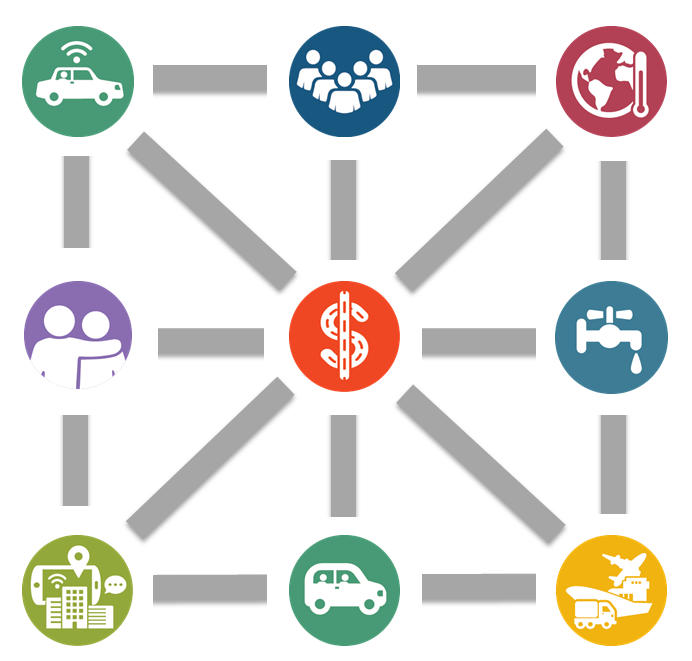 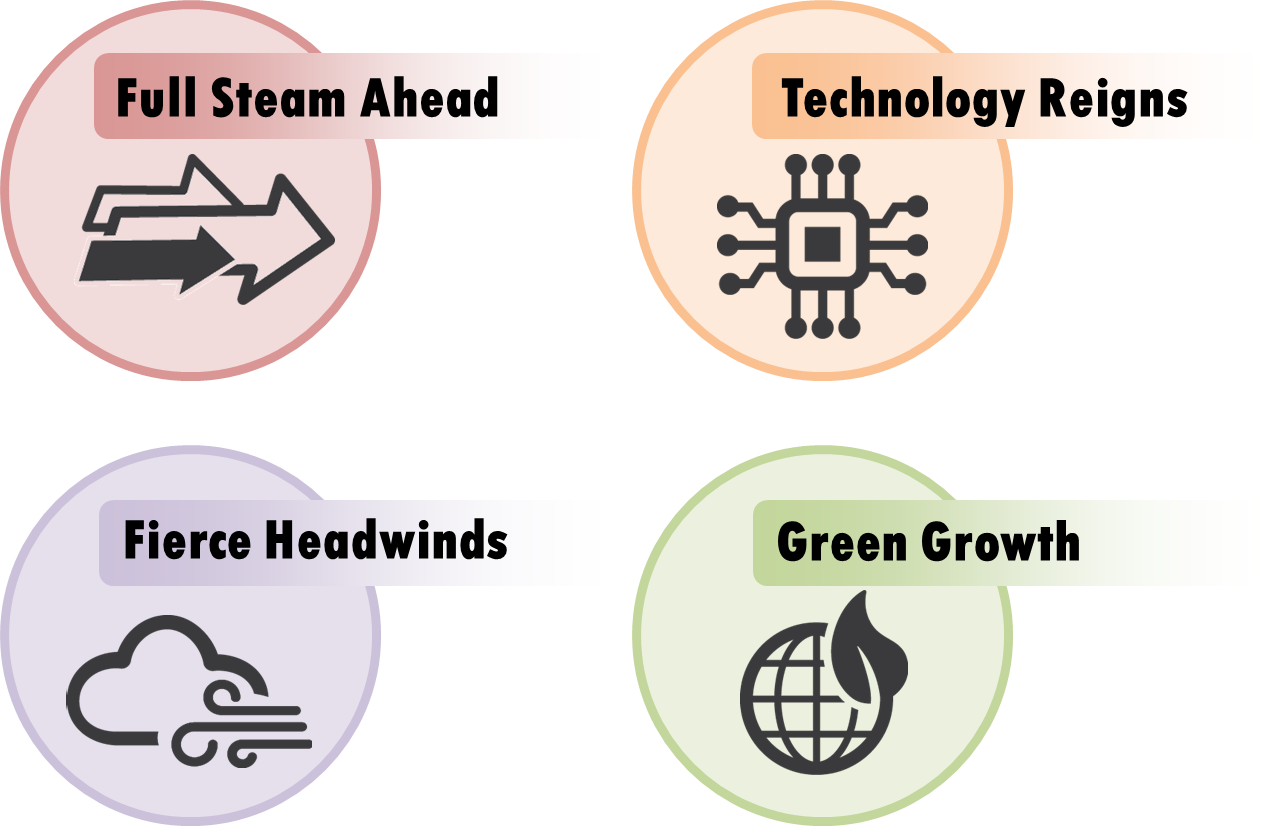 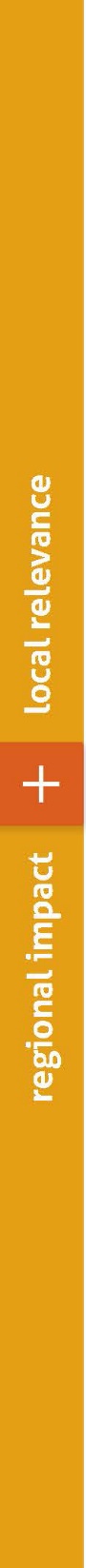 Alternate futures analyzed
4
324 vs. 2
Baseline alternate futures
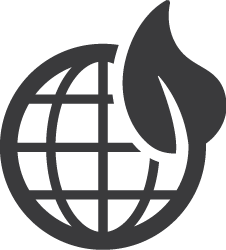 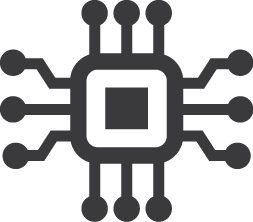 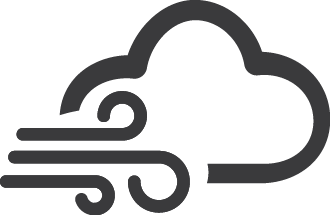 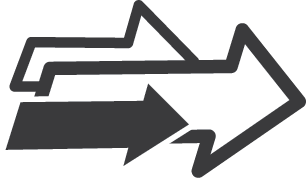 4
Key variables
Arterial lane miles
Transit service
Autonomous vehicles and car service use
Congestion charges
3
Settings per variable
Alternate futures to explore
High
Medium
Low
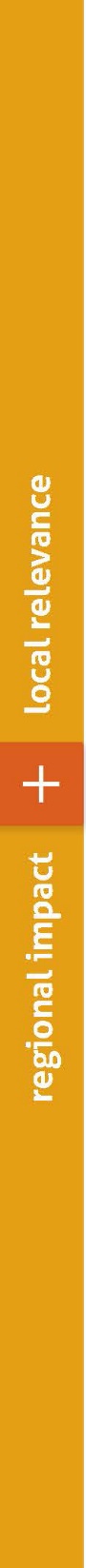 The actual future?  Nobody knows.
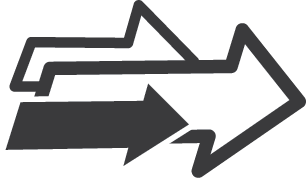 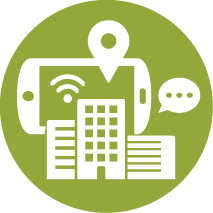 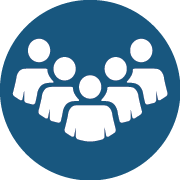 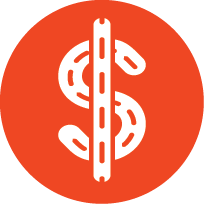 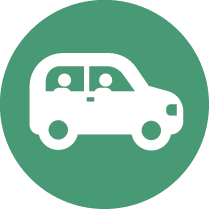 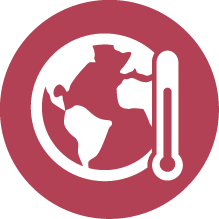 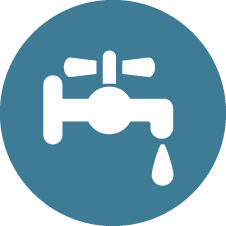 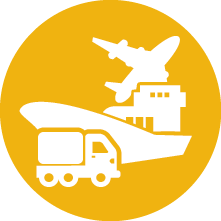 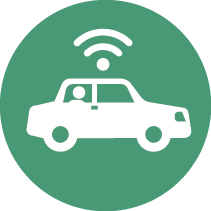 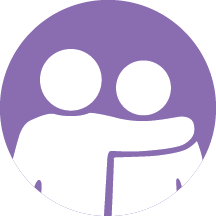 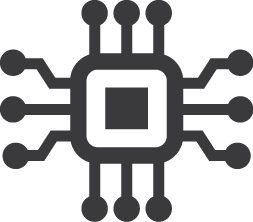 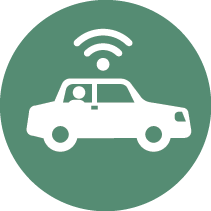 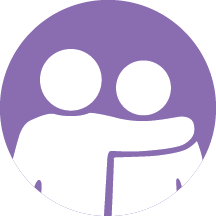 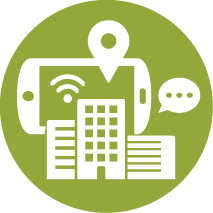 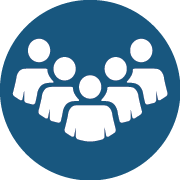 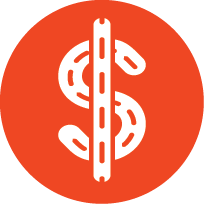 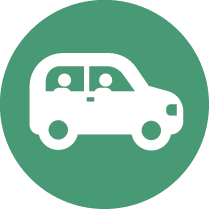 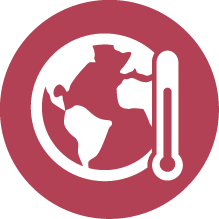 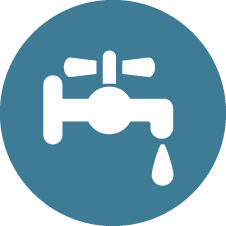 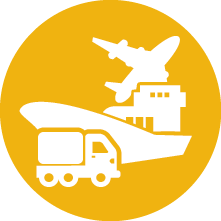 Plausible Futures
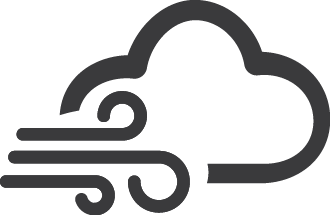 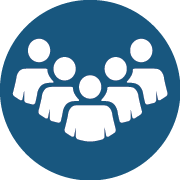 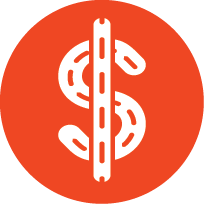 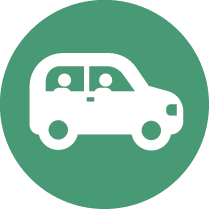 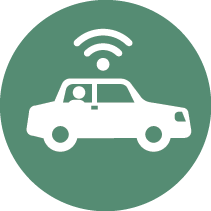 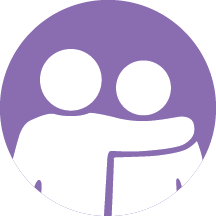 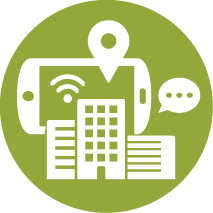 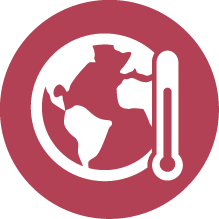 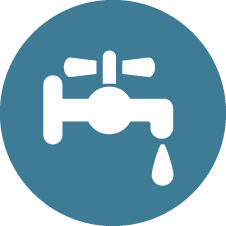 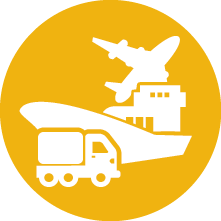 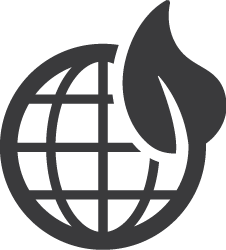 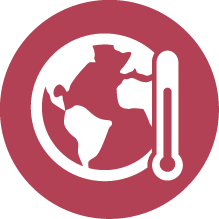 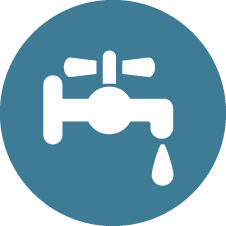 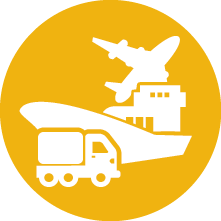 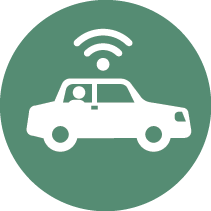 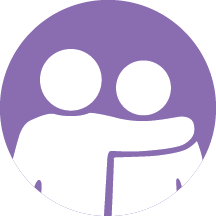 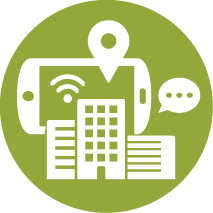 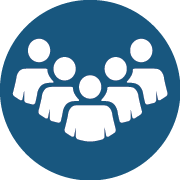 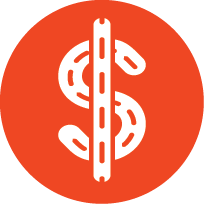 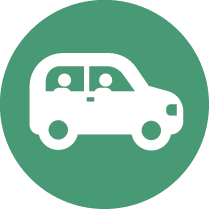 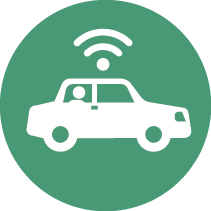 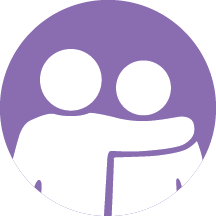 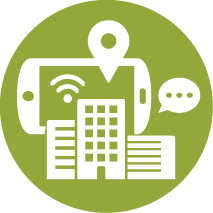 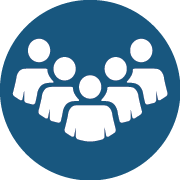 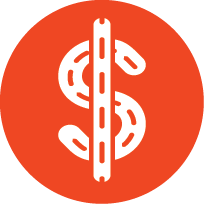 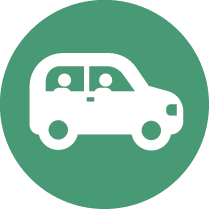 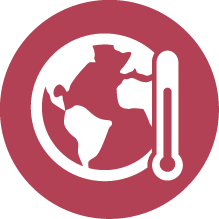 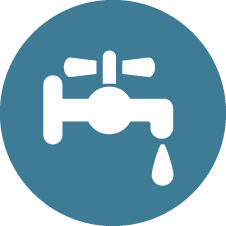 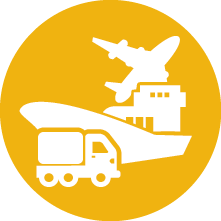 Actual Future (?)
Personalized Alternate Futures
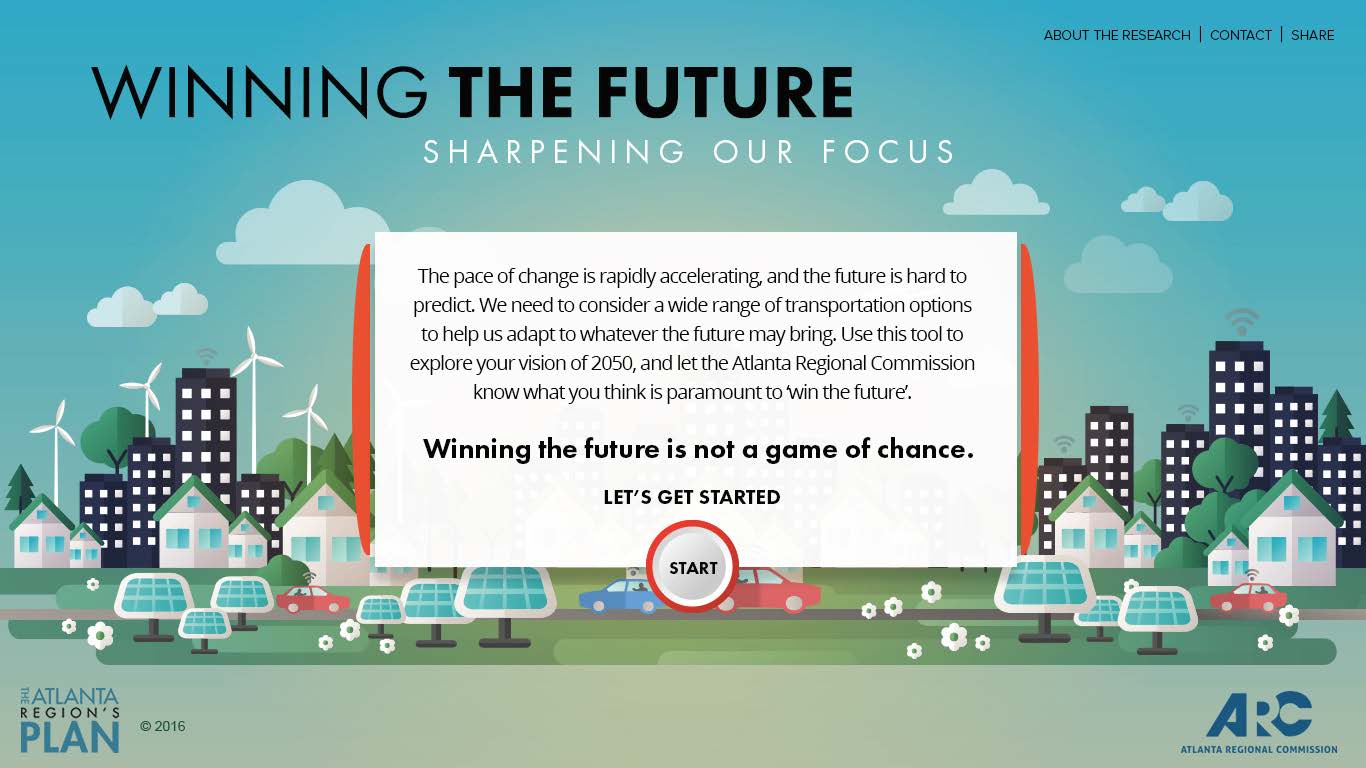 [Speaker Notes: We plan to use the scenario planning exercise and today’s conversation to begin to inform the planning process for the next long range plan update in 2020. However, we hope to expand the conversation beyond this building. With this in mind, we are planning to launch an online scenario planning visualization game…]
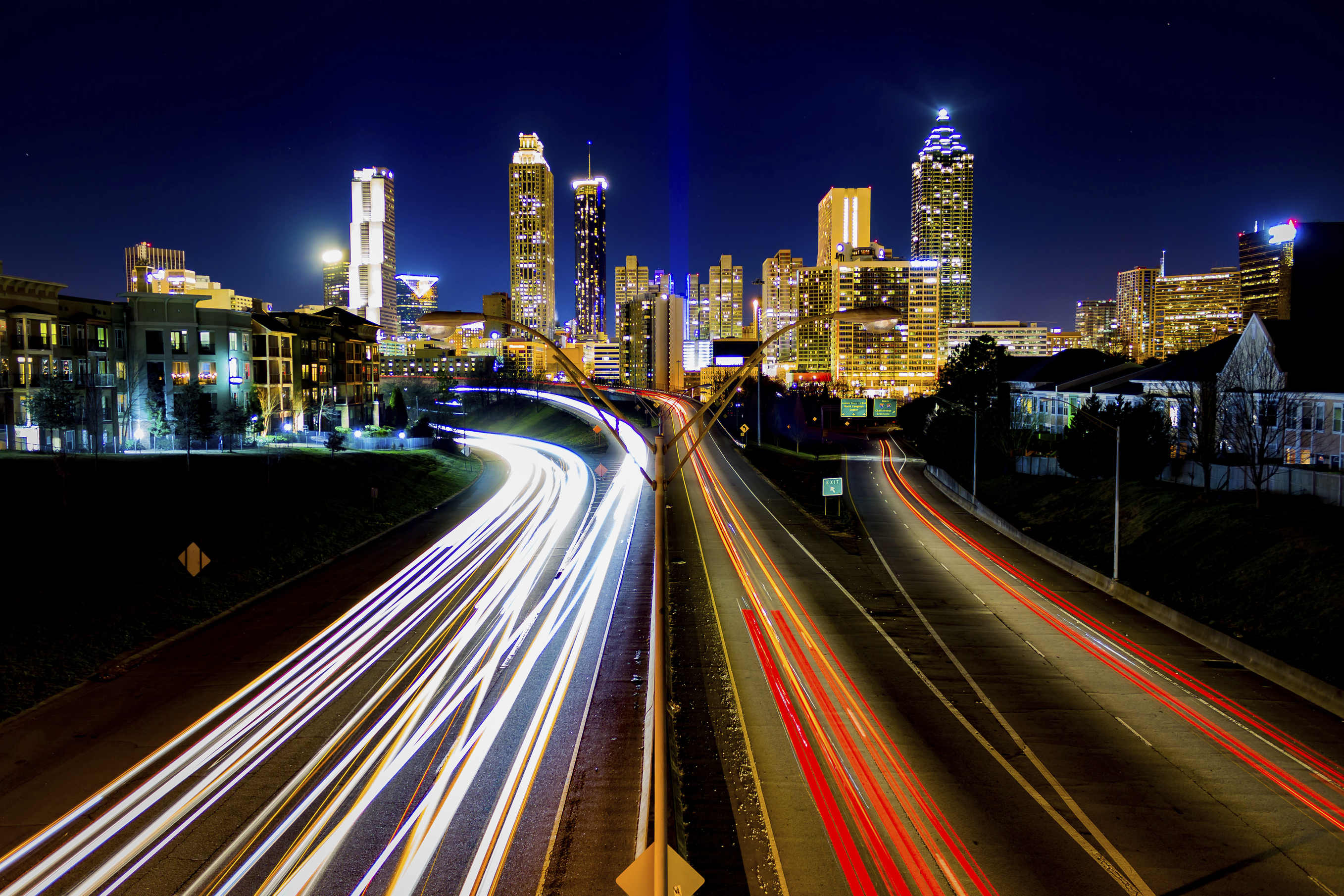 Kyung-Hwa Kim

kkim@atlantaregional.org
470-378-1562

Performance Analysis and Monitoring Manager
Atlanta Regional Commission